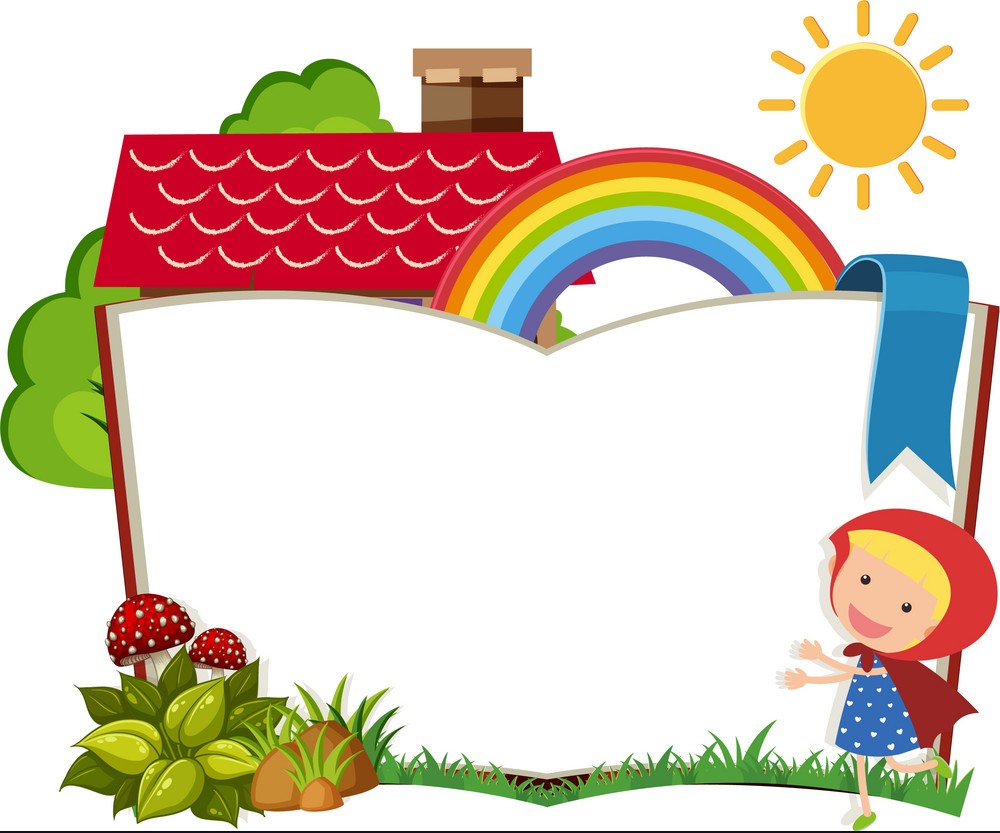 আজকের পাঠে সবাইকে স্বাগত
9/1/2021
SHAHNAZ FERDAUSI JUI
1
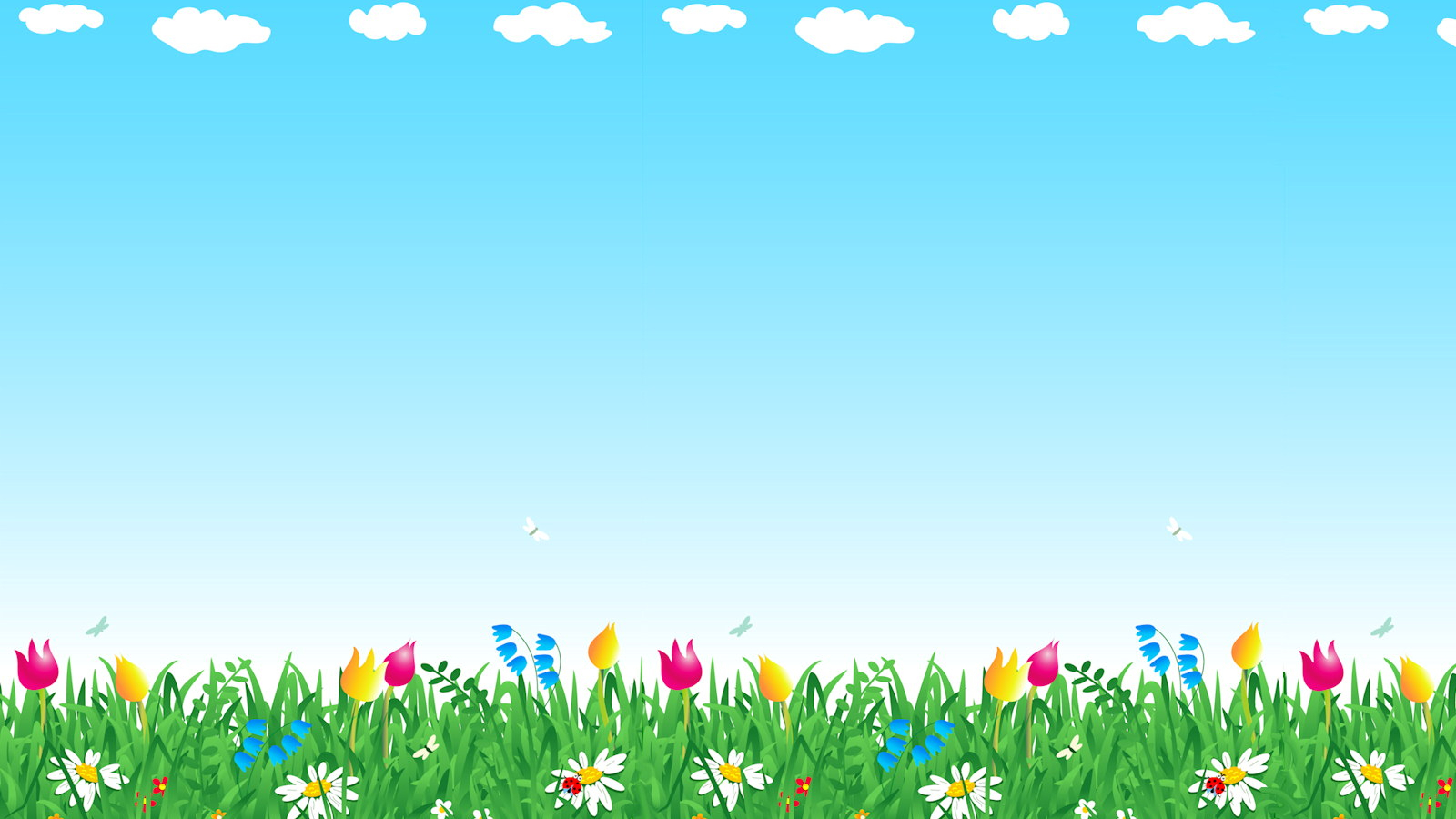 শিক্ষক পরিচিতি
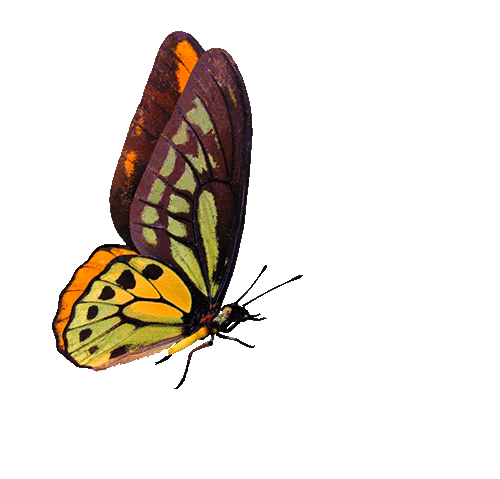 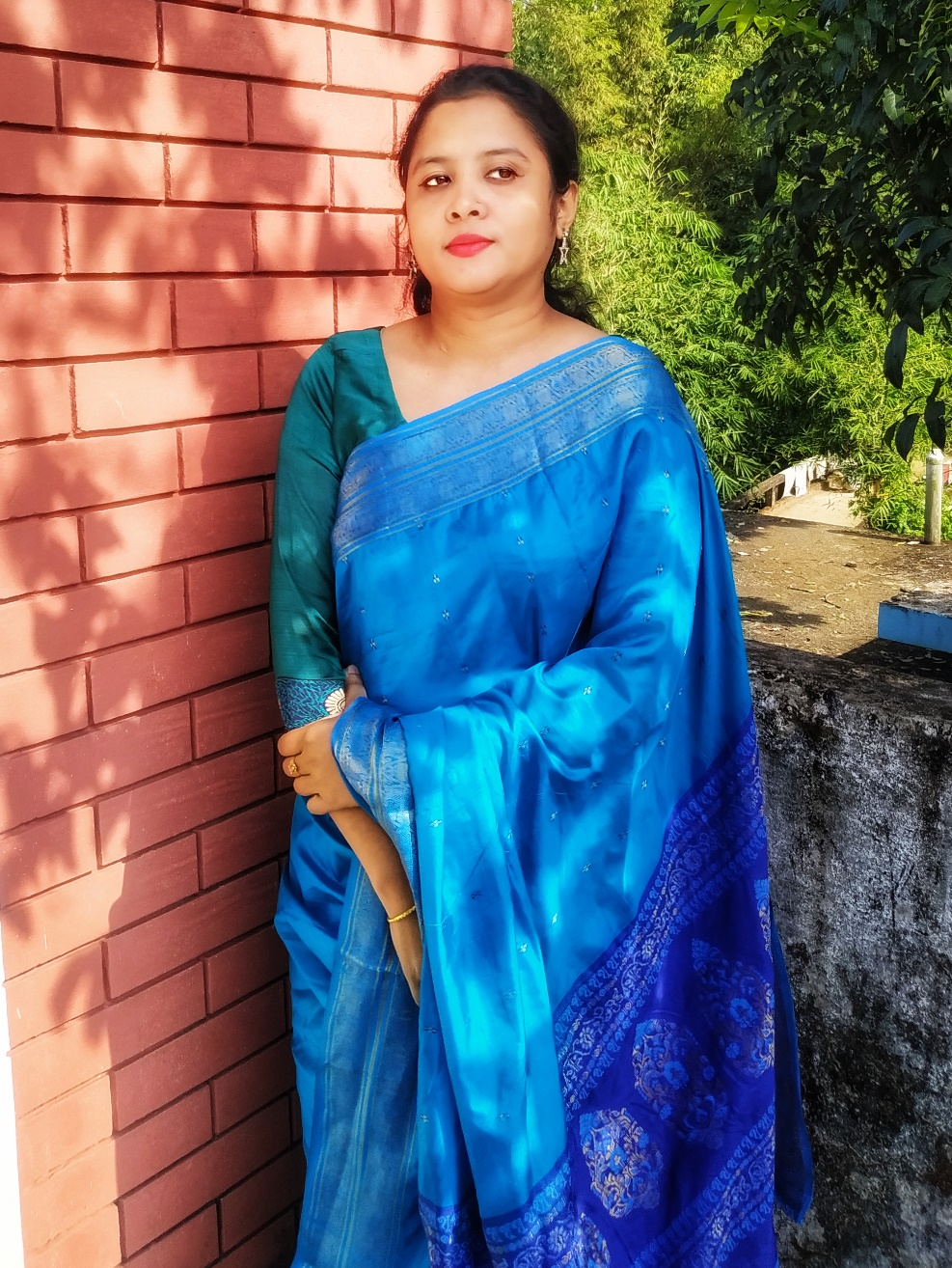 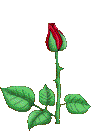 শাহনাজ ফেরদৌসী জুই
সহকারি শিক্ষক
মাধবপুর সরকারি প্রাথমিক বিদ্যালয় ।
ছাতক , সুনামগঞ্জ ।
SHAHNAZ FERDAUSI JUI
9/1/2021
2
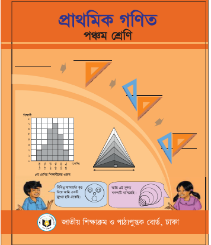 পাঠ পরিচিতি
শ্রেণি: পঞ্চম  
বিষয়: প্রাথমিক গণিত
অধ্যায় ঃ ছয় 
পাঠঃ ভগ্নাংশ     
পাঠ্যাংশঃ সমস্যা নং ৪।( পৃষ্টা ৬১)
সময় ৪০ মিনিট
9/1/2021
3
SHAHNAZ FERDAUSI JUI
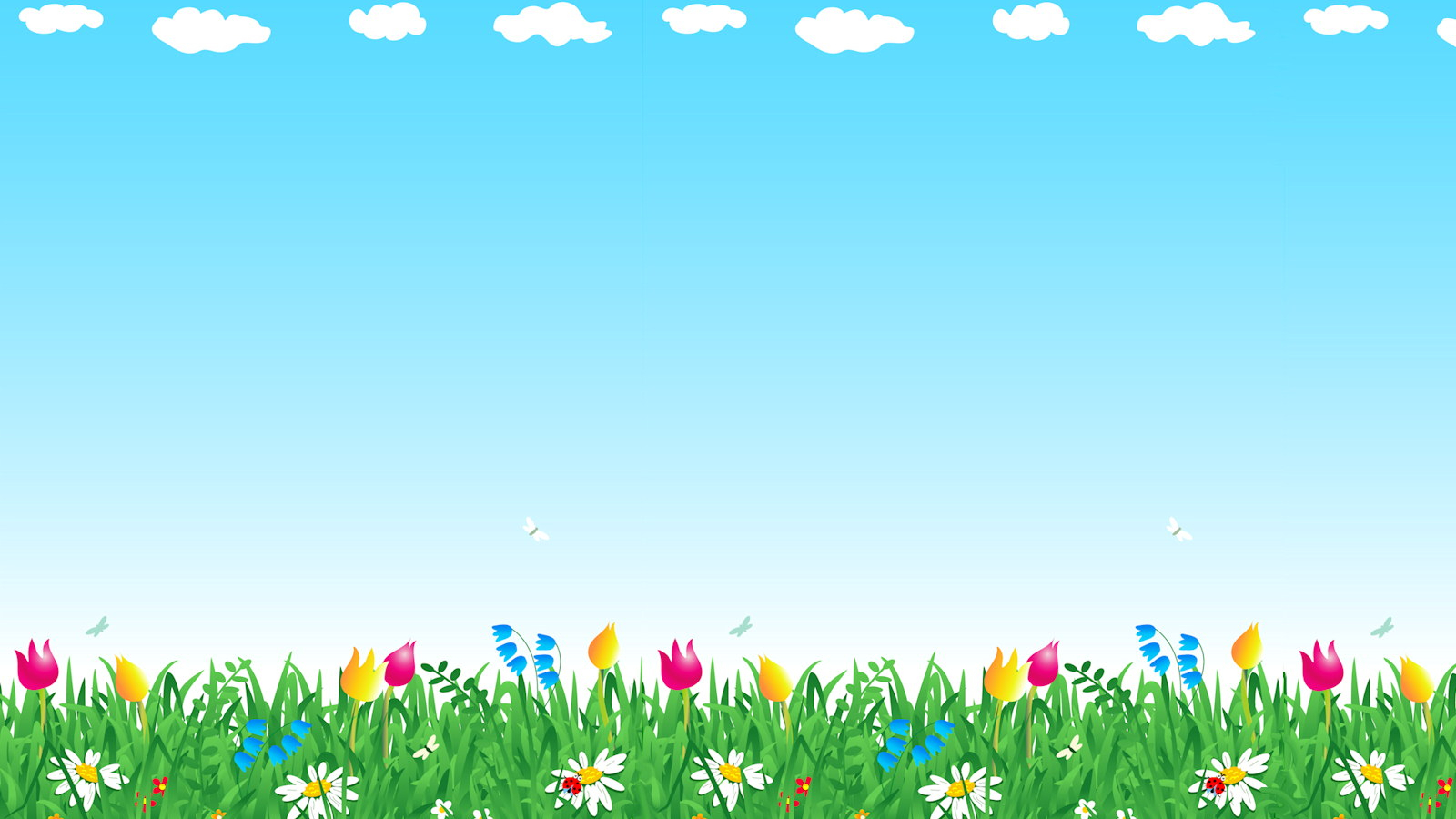 শিখনফল
২০.৭.১ ভগ্নাংশের যোগ, বিয়োগ, গুণ, এর এবং কার্যবিধি ( অনূর্ধ্ব ৩টি ) ব্যবহার করে দৈনন্দিন জীবনের সহজ সমস্যার গাণিতিক রূপ দিতে পারবে ।
২০.৭.২ সরলীকরণের মাধ্যমে ভগ্নাংশের যোগ, বিয়োগ, গুণ, ভাগ ও বন্ধনী  ব্যবহার করে দৈনন্দিন জীবনের সহজ সমস্যার সমাধান করতে পারবে ।
9/1/2021
SHAHNAZ FERDAUSHI JUI
4
এই সমস্যাটি আমরা কীভাবে হিসাব করবো?
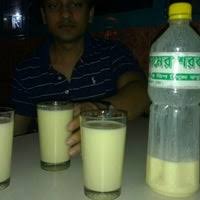 ৪
৫
লিটার শরবত ২ জনকে সমানভাবে ভাগ করে দিলে 
প্রত্যেকে কত লিটার করে শরবত পাবে।
১ জনের জন্য শরবতের পরিমান
মোট শরবতের পরিমান
÷
=
লোকসংখ্যা
৪
৫
÷
=
২
9/1/2021
SHAHNAZ FERDAUSI JUI
5
আজকের পাঠ
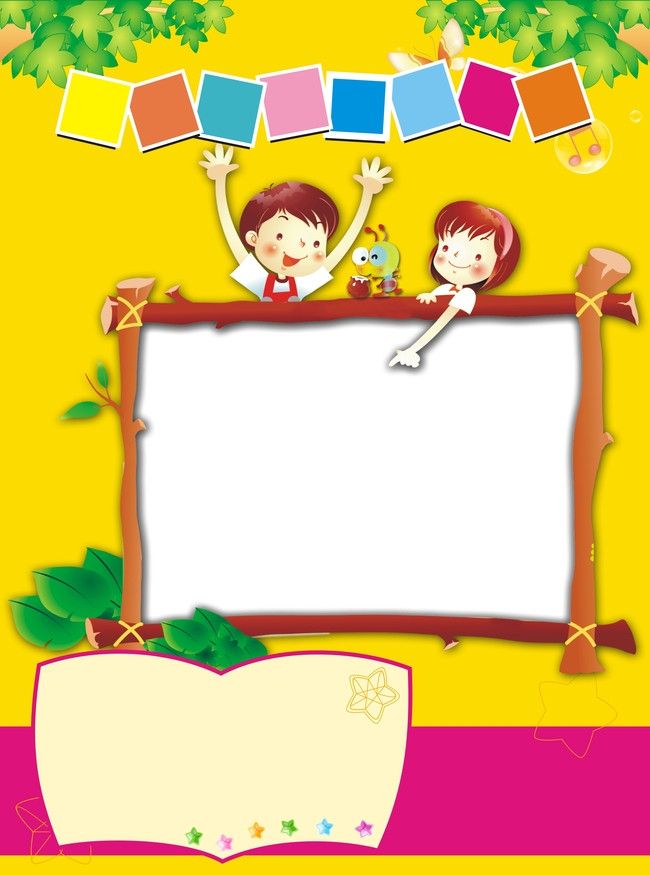 ভগ্নাংশ সংক্রান্ত সৃজনশীল সমস্যার সমাধান
9/1/2021
SHAHNAZ FERDAUSI JUI
6
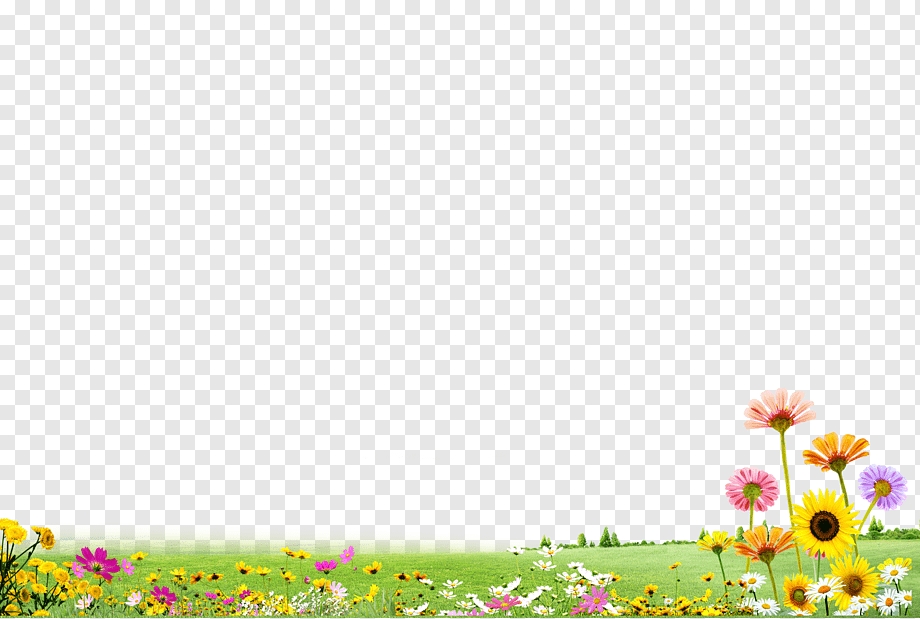 (ক) হাবিব সাহেব তাঁর নিজের জন্য রাখার পর তাঁর সম্পত্তির আর কত অংশ বাকি রইল ?
(খ) প্রত্যেক সন্তান সম্পত্তির কত অংশ পেল ?
(গ) হাবিব সাহেবের সম্পত্তির মূল্য ২,০০,০০০ টাকা হলে , প্রত্যেক সন্তান কত টাকা করে পেল ?
(ঘ) প্রত্যেক সন্তান কত অংশ পেল ? গাণিতিক বাক্যে প্রকাশ করি ও সমাধান করি ?
9/1/2021
SHAHNAZ FERDAUSI JUI
7
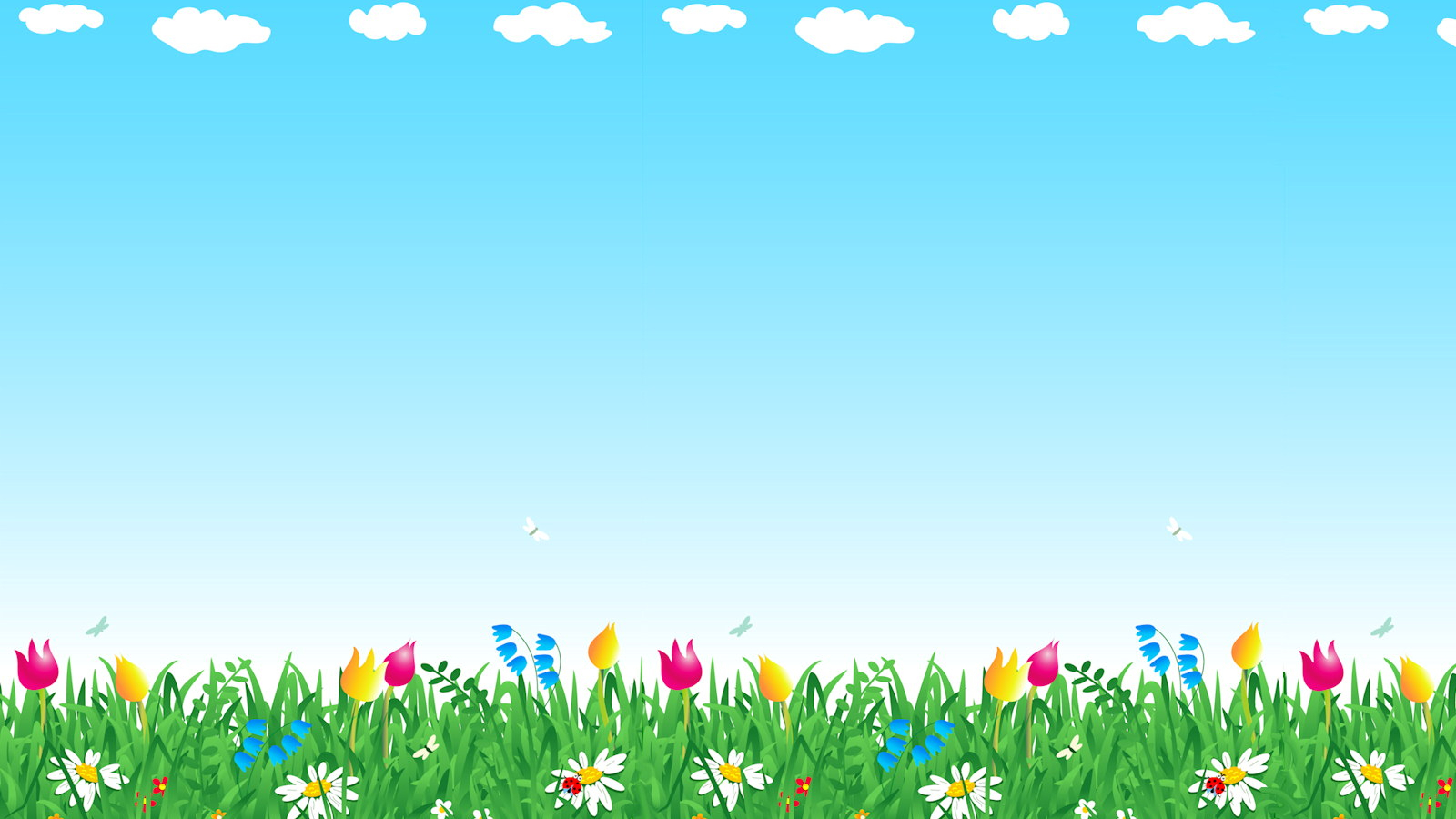 (ক) হাবিব সাহেব তাঁর নিজের জন্য রাখার পর তাঁর সম্পত্তির আর কত অংশ বাকি রইল ?
9/1/2021
SHAHNAZ FERDAUSI JUI
8
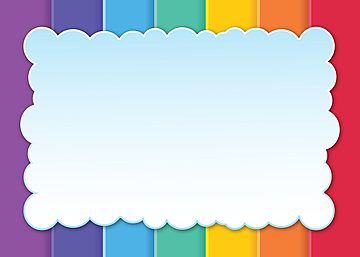 (খ) প্রত্যেক সন্তান সম্পত্তির কত অংশ পেল ?
9/1/2021
SHAHNAZ FERDAUSI JUI
9
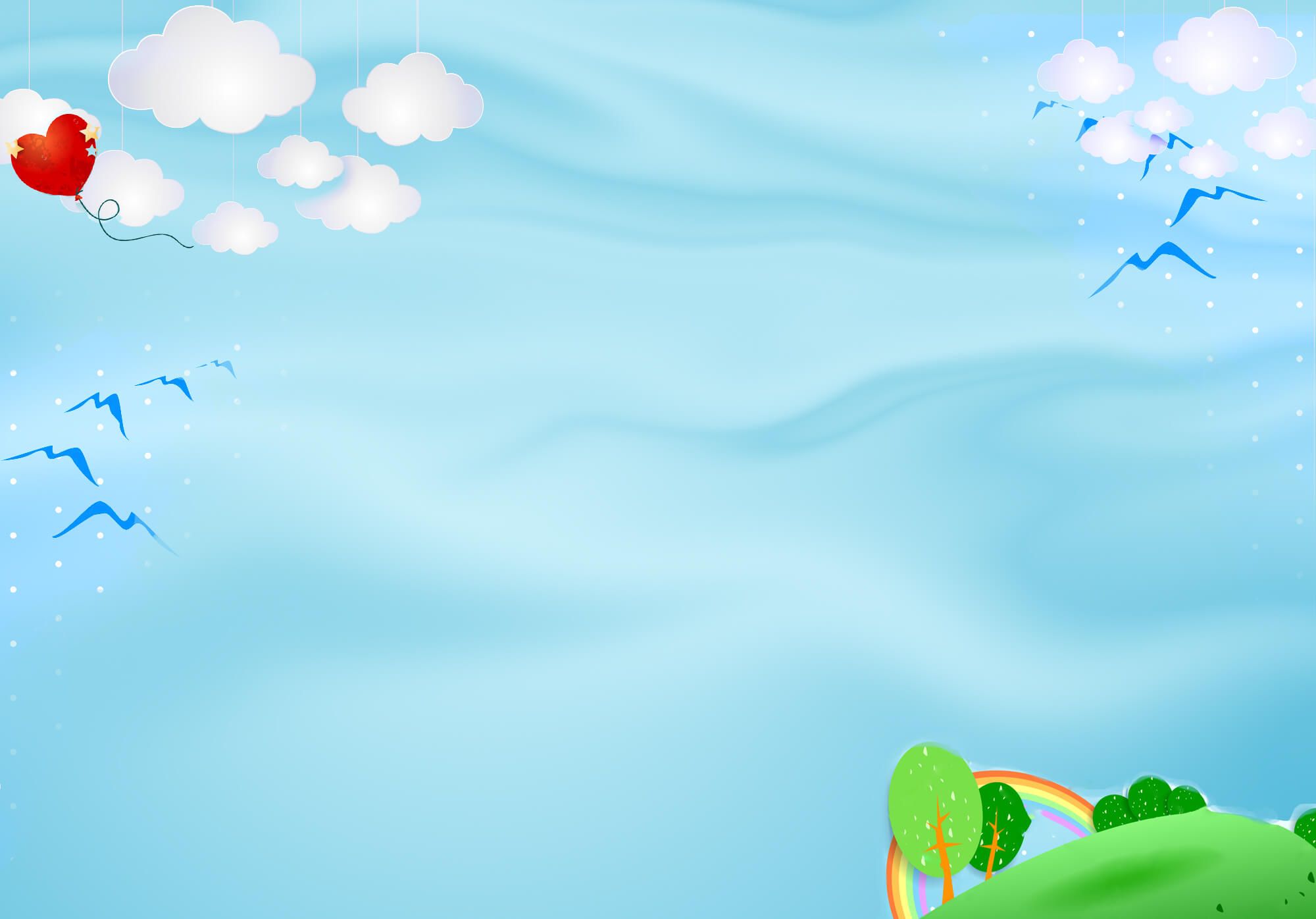 (গ) হাবিব সাহেবের সম্পত্তির মূল্য ২,০০,০০০ টাকা হলে , প্রত্যেক সন্তান কত টাকা করে পেল ?
২৫,০০০
9/1/2021
SHAHNAZ FERDAUSI JUI
10
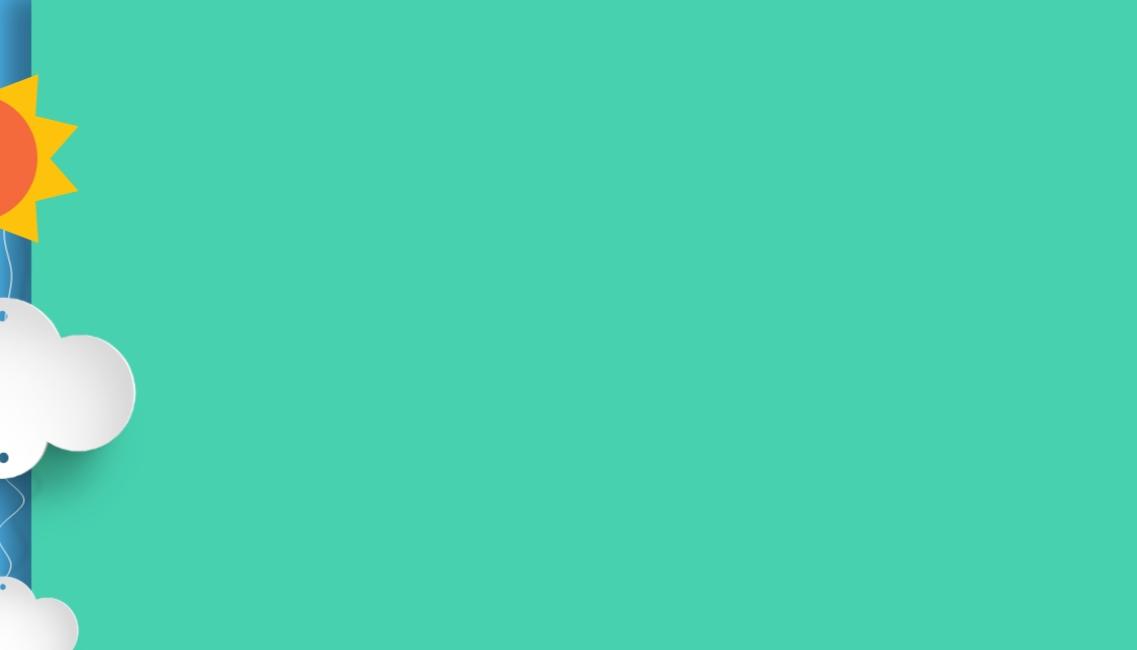 (ঘ) প্রত্যেক সন্তান কত অংশ পেল ? গাণিতিক বাক্যে প্রকাশ করি ও সমাধান করি ?
সমাধান
যেহেতু অবশিষ্ট সম্পত্তি  দুই  সন্তানের মধ্যে ভাগ করে দিলেন
সুতরাং
উত্তর
9/1/2021
SHAHNAZ FERDAUSI JUI
11
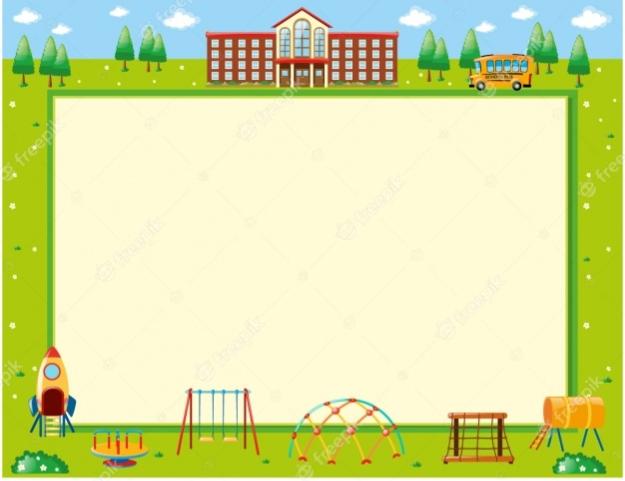 ক)তিনি তার আয়ের মোট কত অংশ ব্যায় করেন ? 
খ) তিনি কত অংশ ব্যাংকে জমা রাখেন?
গ) তিনি মাসে কত টাকা ব্যাংকে জমা রাখেন ?
9/1/2021
SHAHNAZ FERDAUSI JUI
12
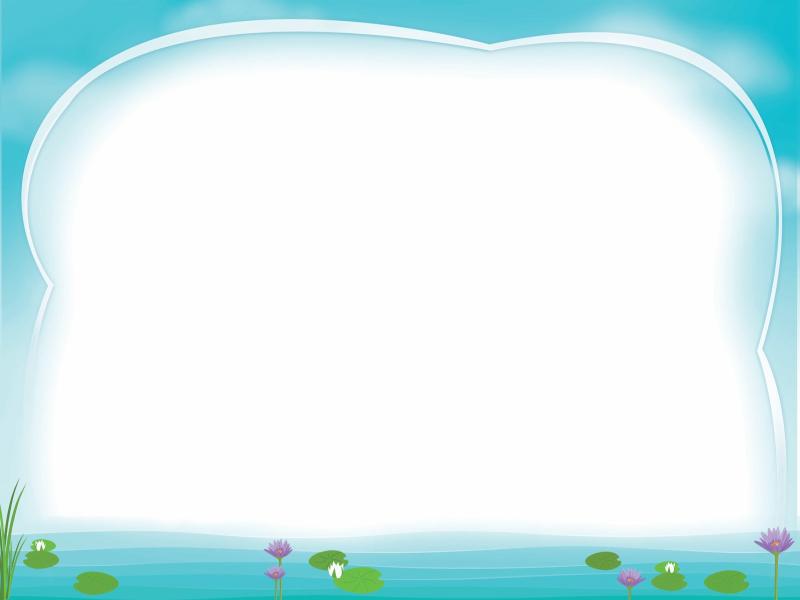 ক)তিনি তার আয়ের মোট কত অংশ ব্যায় করেন ?
সমাধান
রায়হান সাহেব তার আয়ের মোট ব্যয় করেন
উত্তর
9/1/2021
SHAHNAZ FERDAUSI JUI
13
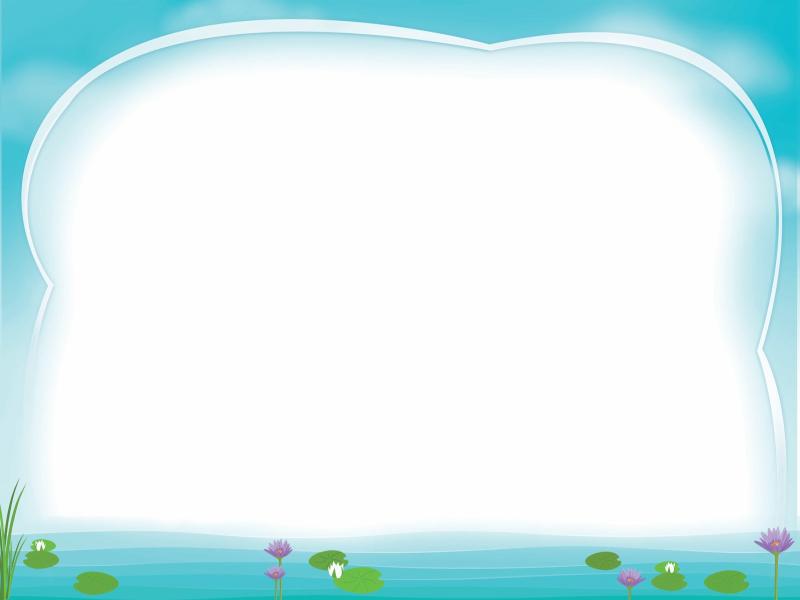 খ) তিনি কত অংশ ব্যাংকে জমা রাখেন?
সমাধান
মনে করি , তার মোট আয়  ১ অংশ
তিনি ব্যাংকে জমা রাখেন
উত্তর
9/1/2021
SHAHNAZ FERDAUSI JUI
14
গ) তিনি মাসে কত টাকা ব্যাংকে জমা রাখেন ?
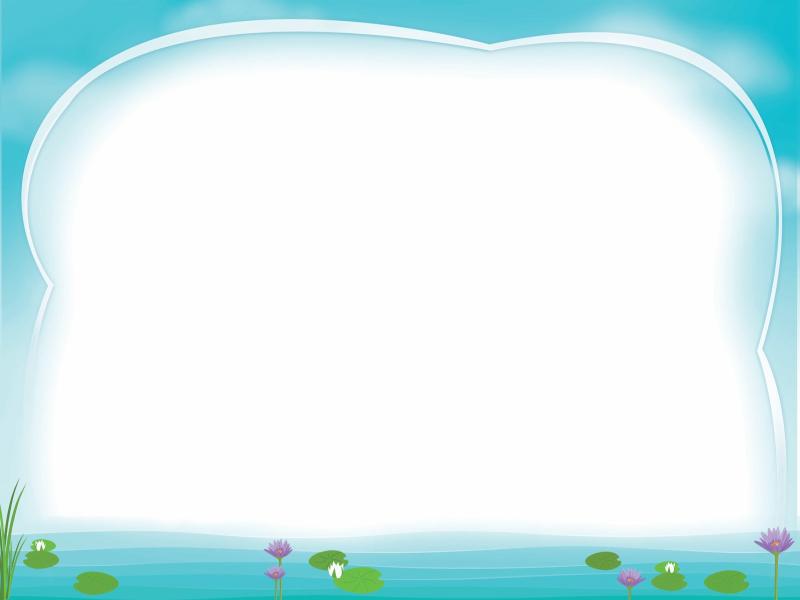 সমাধান
দেওয়া আছে
রায়হান সাহেবের মাসিক আয় ৩০০০০ টাকা
অতএব, তিনি মাসে ব্যাংকে জমা রাখেন
= ৩০০০× ৩ টাকা
উত্তর
= ৯০০০ টাকা
9/1/2021
SHAHNAZ FERDAUSI JUI
15
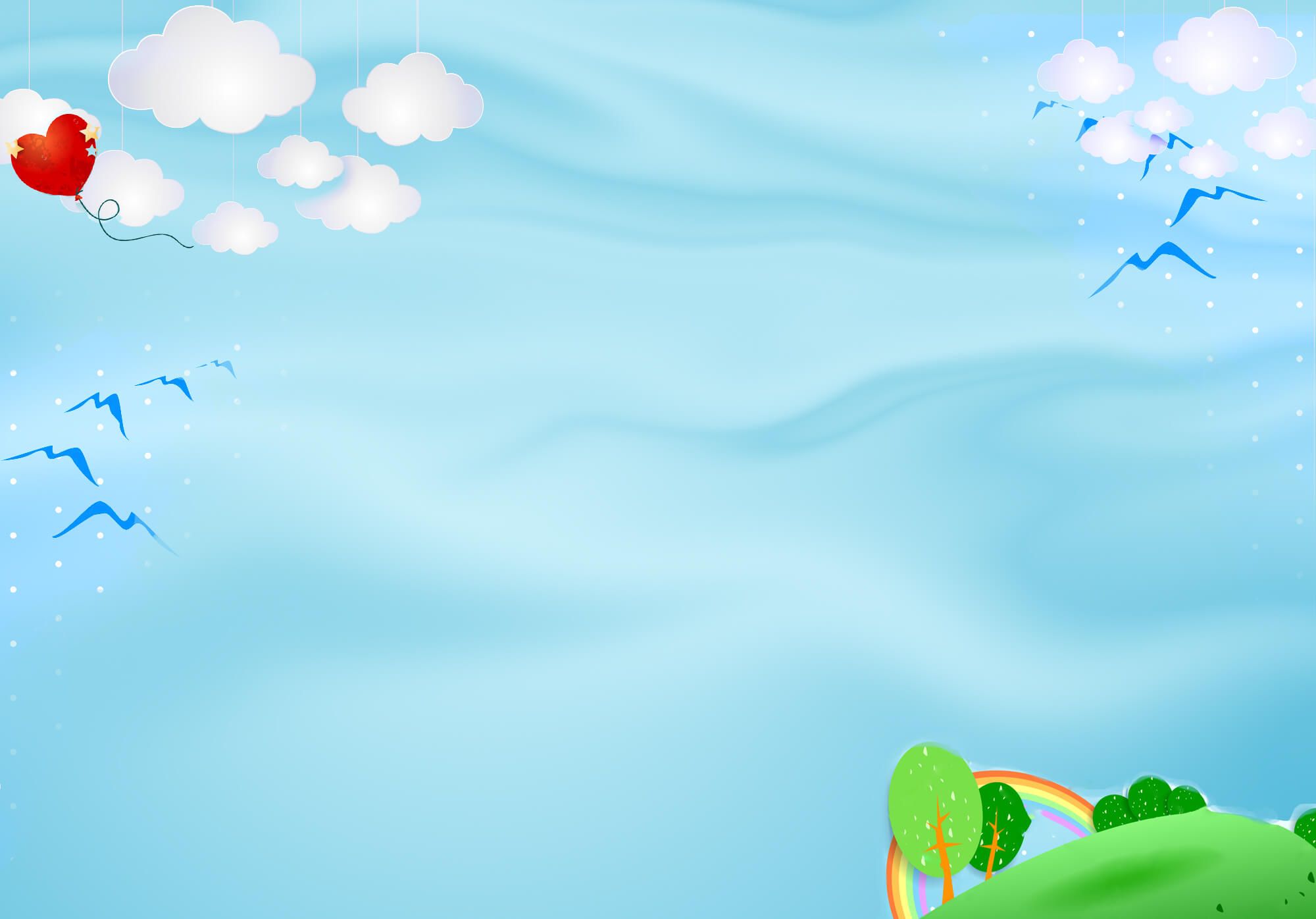 বাড়ীর  কাজ
9/1/2021
SHAHNAZ FERDAUSI JUI
16
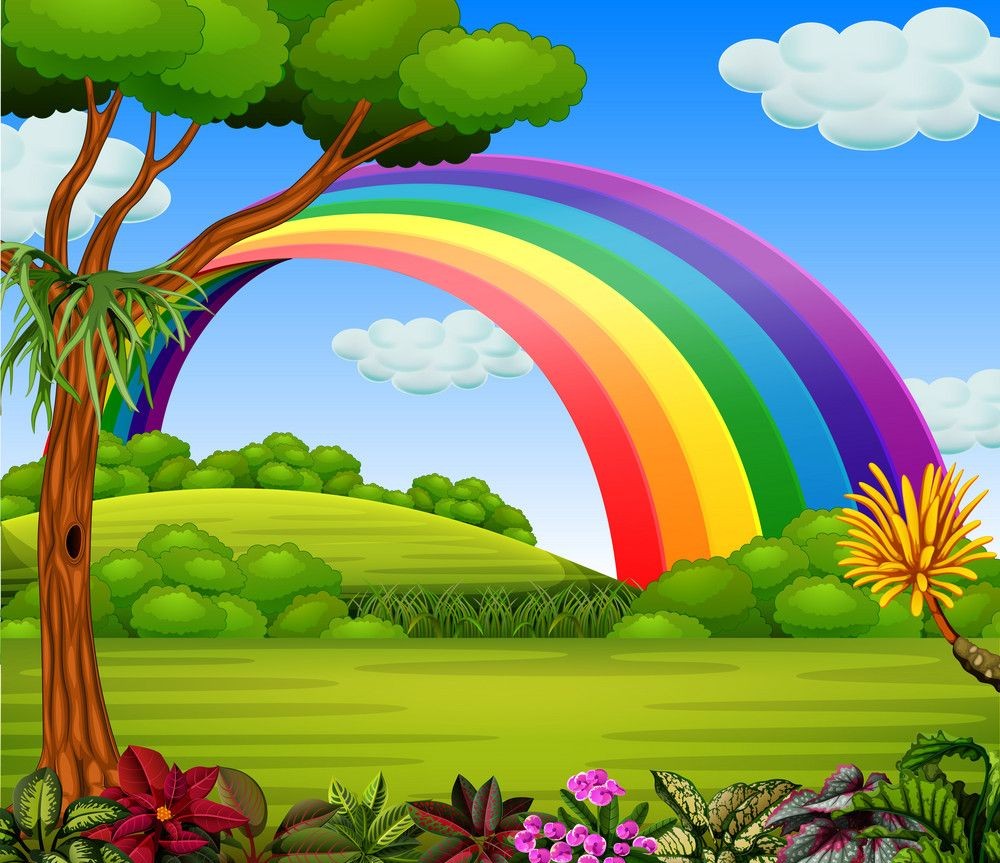 ধন্যবাদ উপস্থিত সবাইকে
9/1/2021
SHAHNAZ FERDAUSI JUI
17